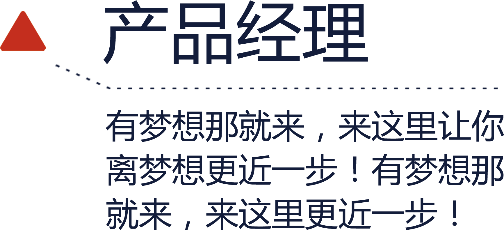 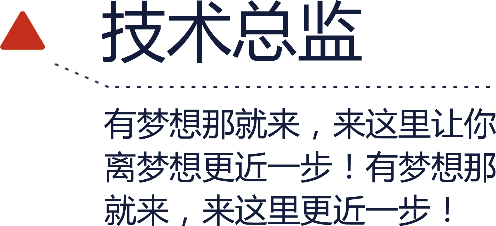 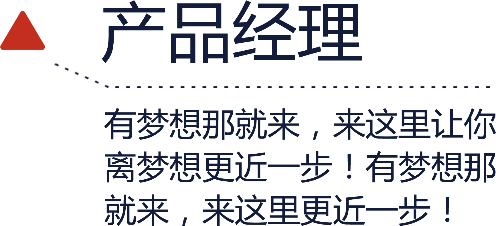 目录
CONTENT
添加你的标题
添加你的标题
添加你的标题
添加你的标题
01
此部分内容作为文字排版占位显示 （建议使用主题字体）
此部分内容作为文字排版占位显示 （建议使用主题字体）
此部分内容作为文字排版占位显示 （建议使用主题字体）
此部分内容作为文字排版占位显示 （建议使用主题字体）
02
03
04
标题文本预设
01
PART
此部分内容作为文字排版占位显示
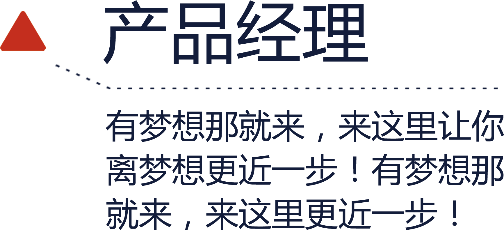 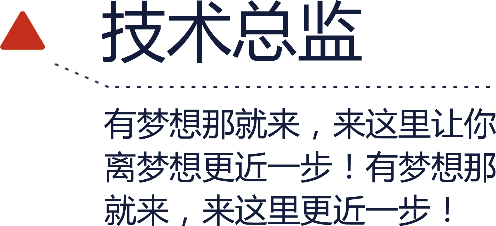 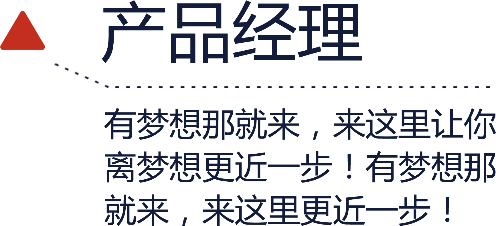 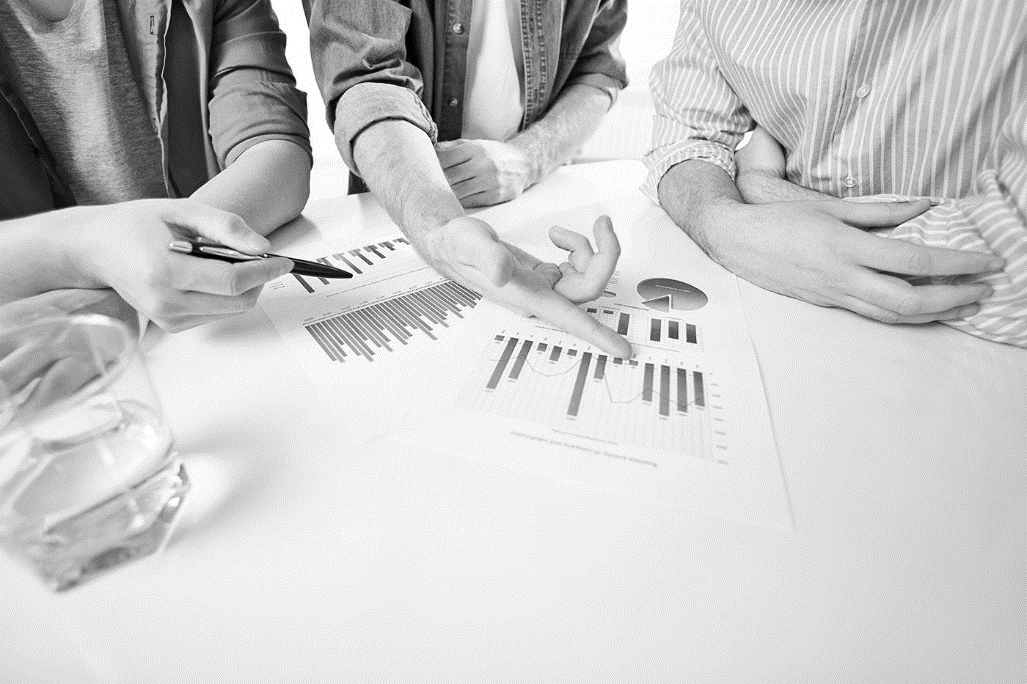 请替换文字内容
标题数字等都可以通过点击和重新输入进行更改，顶部“开始”面板中可以对字体、字号、颜色、行距等进行修改。标题数字等都可以通过点击和重新输入进行更改标题数字等都可以通过点击和重新输入进行更改，顶部“开始”面板中可以对字体、字号、颜色、行距等进行修改。标题数字等都可以通过点击和重新输入进行更改
标题文本预设
标题文本预设
标题文本预设
标题文本预设
标题文本预设
标题文本预设
标题文本预设
标题文本预设
标题文本预设
标题文本预设
此部分内容作为文字排版占位显示 （建议使用主题字体）
此部分内容作为文字排版占位显示 （建议使用主题字体）
此部分内容作为文字排版占位显示 （建议使用主题字体）
此部分内容作为文字排版占位显示 （建议使用主题字体）
此部分内容作为文字排版占位显示 （建议使用主题字体）
点击输入文字信息
点击输入文字信息
点击输入文字信息
点击输入文字信息
点击输入文字信息
点击输入文字信息 
点击输入文字信息 
点击输入文字信息
点击输入文字信息 
点击输入文字信息 
点击输入文字信息
点击输入文字信息 
点击输入文字信息 
点击输入文字信息
点击输入文字信息 
点击输入文字信息 
点击输入文字信息
点击输入文字信息 
点击输入文字信息 
点击输入文字信息
YOUR TITLE
点击添加相关标题文字，点击添加相关标题文字，点击添加相关标题文字。
YOUR TITLE
点击添加相关标题文字，点击添加相关标题文字，点击添加相关标题文字。
YOUR TITLE
点击添加相关标题文字，点击添加相关标题文字，点击添加相关标题文字。
YOUR TITLE
点击添加相关标题文字，点击添加相关标题文字，点击添加相关标题文字。
请替换文字内容，点击添加相关标题文字，修改文字内容，也可以直接复制你的内容到此。请替换文字内容，点击添加相关标题文字，修改文字内容，也可以直接复制你的内容到此。请替换文字内容，点击添加相关标题文字，修改文字内容，也可以直接复制你的内容到此。请替换文字内容，点击添加相关标题文字，修改文字内容，也可以直接复制你的内容到此。
点击输入文字信息
点击输入文字信息 点击输入文字信息 
点击输入文字信息 点击输入文字信息点击输入文字信息 点击输入文字信息
点击输入文字信息
点击输入文字信息 点击输入文字信息 
点击输入文字信息 点击输入文字信息点击输入文字信息 点击输入文字信息
点击输入文字信息
点击输入文字信息 点击输入文字信息 
点击输入文字信息 点击输入文字信息点击输入文字信息 点击输入文字信息
标题文本预设
02
PART
此部分内容作为文字排版占位显示
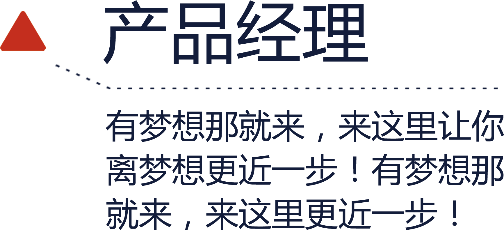 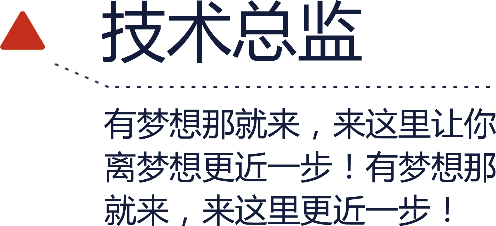 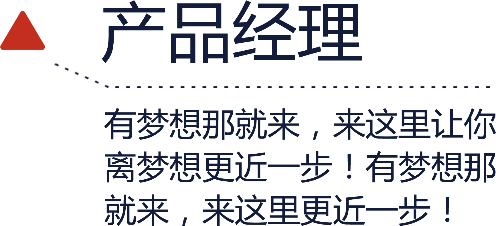 请输入标题
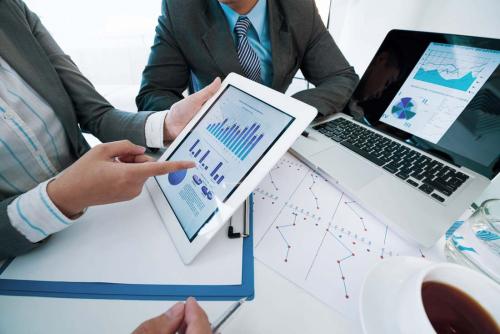 在这里输入你的内容，或者通过复制粘贴你的文本。在这里输入你的内容，或者通过复制粘贴你的文本。
在这里输入你的内容，或者通过复制粘贴你的文本。
在这里输入你的内容，或者通过复制粘贴你的文本。
在这里输入你的内容，或者通过复制粘贴你的文本。
在这里输入你的内容，或者通过复制粘贴你的文本。
在这里输入你的内容，或者通过复制粘贴你的文本。
在这里输入你的内容，或者通过复制粘贴你的文本。
在这里输入你的内容，或者通过复制粘贴你的文本。
请输入标题
此部分内容作为文字排版占位显示 
（建议使用主题字体）
此部分内容作为文字排版占位显示 （建议使用主题字体）
此部分内容作为文字排版占位显示 （建议使用主题字体）
标题文本预设
标题文本预设
标题文本预设
标题文本预设
标题文本预设
标题文本预设
标题文本预设
标题文本预设
标题文本预设
标题文本预设
此部分内容作为文字排版占位显示（建议使用主题字体）
此部分内容作为文字排版占位显示（建议使用主题字体）
此部分内容作为文字排版占位显示（建议使用主题字体）
此部分内容作为文字排版占位显示（建议使用主题字体）
请替换文字内容
点击添加相关标题文字，点击添加相关标题文字，点击添加相关标题文字，点击添加相关标题文字，点击添加相关标题文字。
请替换文字内容
点击添加相关标题文字，点击添加相关标题文字，点击添加相关标题文字，点击添加相关标题文字，点击添加相关标题文字。
请替换文字内容
点击添加相关标题文字，点击添加相关标题文字，点击添加相关标题文字，点击添加相关标题文字，点击添加相关标题文字。
请替换文字内容
点击添加相关标题文字，点击添加相关标题文字，点击添加相关标题文字，点击添加相关标题文字，点击添加相关标题文字。
标题文本预设
03
PART
此部分内容作为文字排版占位显示
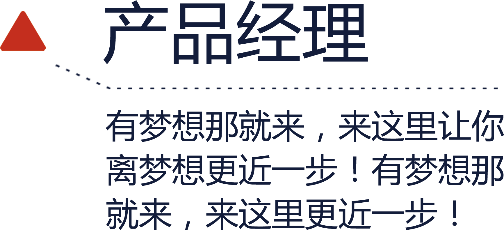 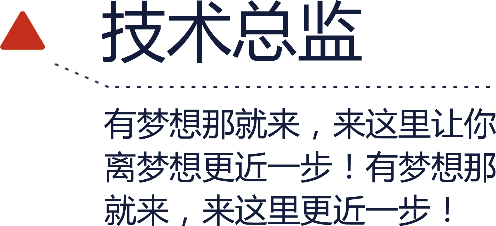 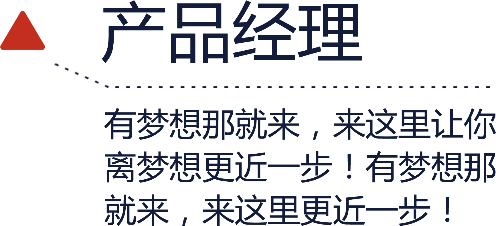 -宝贵的标题
您的内容打在这里，或者通过复制您的文本后，在此框中选择粘贴，并选择只保留文字。
-宝贵的标题
您的内容打在这里，或者通过复制您的文本后，在此框中选择粘贴，并选择只保留文字。
-宝贵的标题
您的内容打在这里，或者通过复制您的文本后，在此框中选择粘贴，并选择只保留文字。
写入文本
写入文本
写入文本
写入文本
单击此处添加文本单击此处添加文本单击此处添加文本单击此处添加文本单击此处添加文本单击此处添加文本单击此处添加文本单击此处添加文本单击此处添加文本单击此处添加文本单击此处添加文本单击此处添加文本
在此输入文字
在此输入文字
请替换文字内容，修改文字内容，也可以直接复制你的内容到此。
请替换文字内容，修改文字内容，也可以直接复制你的内容到此。
在此输入文字
在此输入文字
请替换文字内容，修改文字内容，也可以直接复制你的内容到此。
请替换文字内容，修改文字内容，也可以直接复制你的内容到此。
关键词
单击此处可编辑内容，根据您的需要自由拉伸文本框大小
关键词
单击此处可编辑内容，根据您的需要自由拉伸文本框大小
关键词
单击此处可编辑内容，根据您的需要自由拉伸文本框大小
关键词
单击此处可编辑内容，根据您的需要自由拉伸文本框大小
标题文本预设
04
PART
此部分内容作为文字排版占位显示
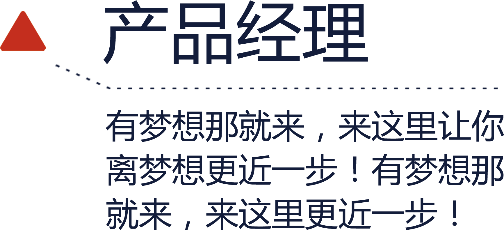 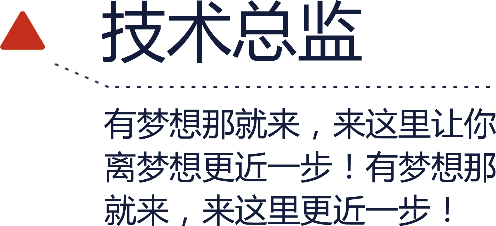 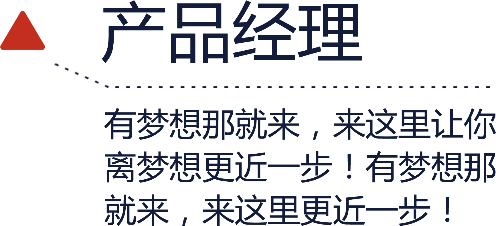 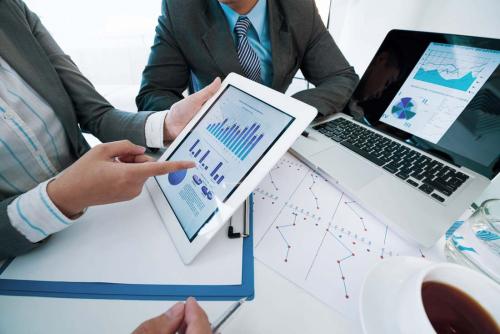 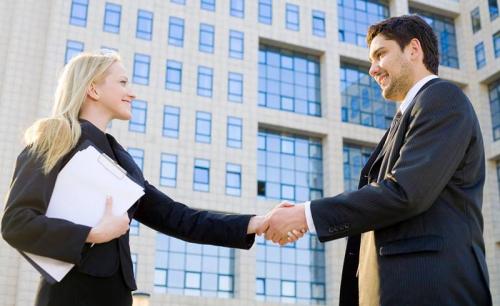 LOGO
填写小标题：
您的内容打在这里，或者通过复制您的文本后，在此框中选择粘贴，并选择只保留文字。您的内容打在这里，或者通过复制您的文本后，在此框中选择粘贴，并选择只保留文字。您的内容打在这里，或者通过复制您的文本后，在此框中选择粘贴，并选择只保留文字。
填写小标题：
您的内容打在这里，或者通过复制您的文本后，在此框中选择粘贴，并选择只保留文字。您的内容打在这里，或者通过复制您的文本后，在此框中选择粘贴，并选择只保留文字。
单击添加标题

welcome to download this template,Please add content here.
单击添加标题

welcome to download this template,Please add content here.
单击添加标题

welcome to download this template,Please add content here.
单击添加标题

welcome to download this template,Please add content here.
点击输入文字信息 点击输入文字信息 
点击输入文字信息 点击输入文字信息点击输入文字信息 点击输入文字信息
点击输入文字信息 点击输入文字信息 
点击输入文字信息 点击输入文字信息点击输入文字信息 点击输入文字信息
点击输入文字信息
点击输入文字信息
点击输入文字信息
点击输入文字信息
点击输入文字信息
点击输入文字信息 点击输入文字信息 
点击输入文字信息 点击输入文字信息点击输入文字信息 点击输入文字信息
点击输入文字信息 点击输入文字信息 
点击输入文字信息 点击输入文字信息点击输入文字信息 点击输入文字信息
点击输入文字信息 点击输入文字信息 
点击输入文字信息 点击输入文字信息点击输入文字信息 点击输入文字信息
点击添加文本
1
在这里输入你的内容，或者通过复制粘贴你的文本。
点击添加文本
2
在这里输入你的内容，或者通过复制粘贴你的文本。
点击添加文本
3
在这里输入你的内容，或者通过复制粘贴你的文本。
点击添加文本
4
在这里输入你的内容，或者通过复制粘贴你的文本。
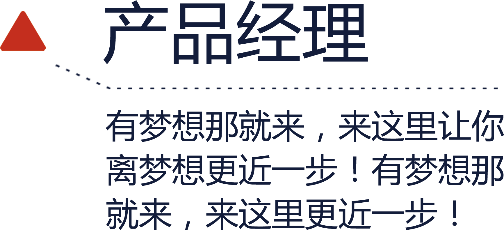 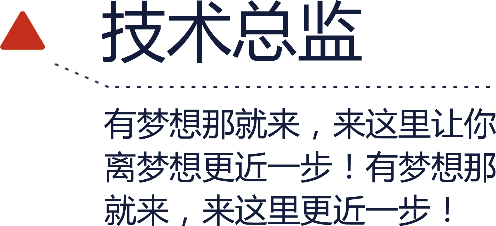 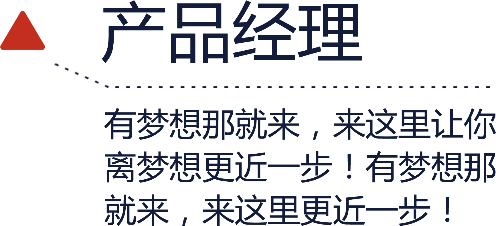